H->bb Note Plans for Summer
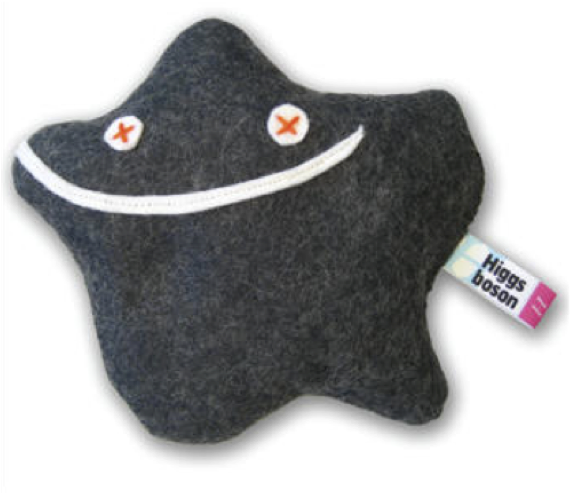 Ricardo Gonçalo (RHUL)
HSG5 H->bb weekly meeting, 5 July 2011
News! News! News!
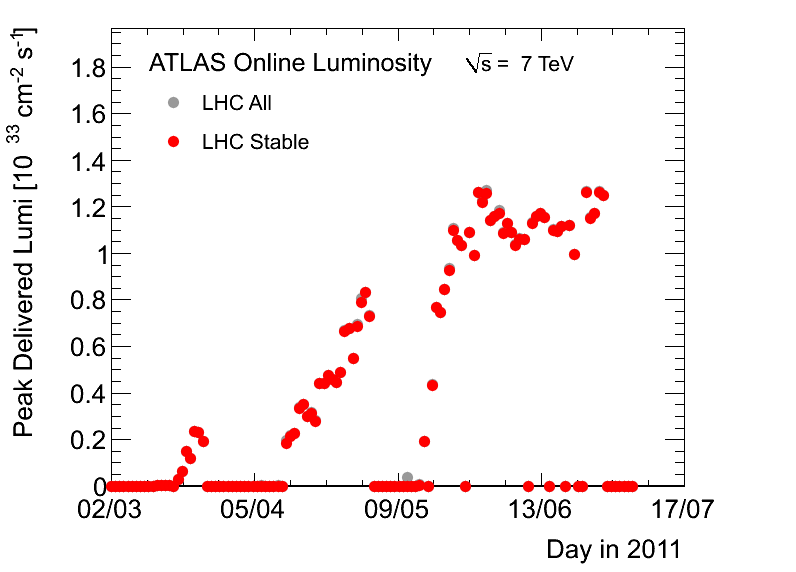 Technical stop…

…but that’s fine because we have plenty of data...

…now we just need to publish it!
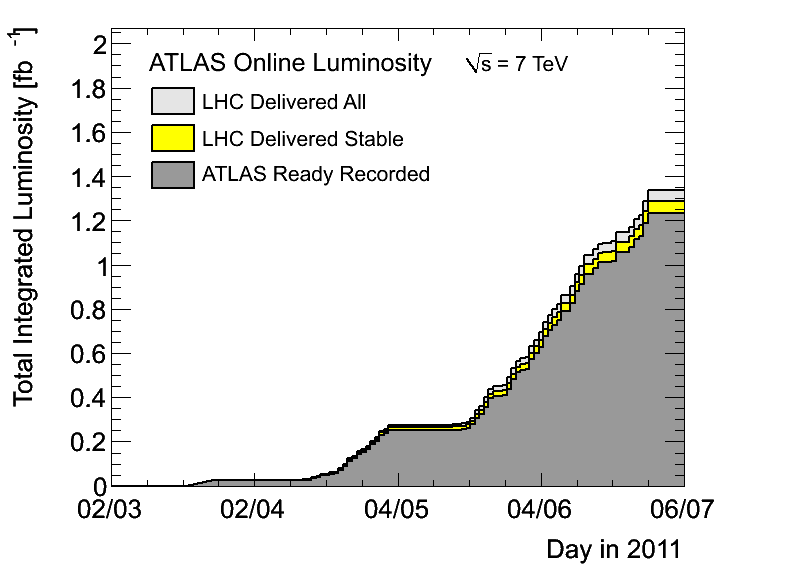 Ricardo Gonçalo
HSG5 H->bb Weekly Meeting - 5/7/2011
2
News! News! News!
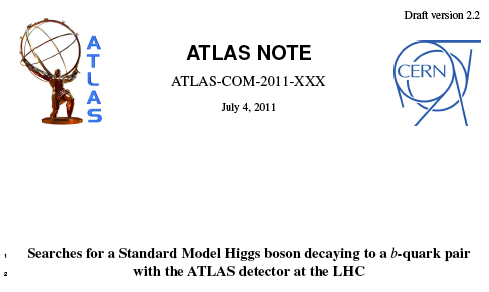 Note approved as INT by the Editorial Board this morning!!
Still to be updated as we improve things, but can now concentrate on CONF
Congratulations to everyone involved!!
See note in CDS: http://cdsweb.cern.ch/record/1307560?ln=en
Ricardo Gonçalo
HSG5 H->bb Weekly Meeting - 5/7/2011
3
WH/ZH Note
Third meeting with the editorial board this morning:https://indico.cern.ch/conferenceDisplay.py?confId=145790

Very full to-do list for the next few days!
Improve text
Tidy up plots
Add more data
Improve and check exclusion plots

Final sign-off meeting scheduled for Thursday 5:30pm!

Also need to worry about SM Higgs Combination 
Meeting tomorrow: https://indico.cern.ch/conferenceDisplay.py?confId=146014

If all goes well, show at EPS and later!
Both one talk and one poster on H->bb: Patricia and me asked to show this
Ricardo Gonçalo
HSG5 H->bb Weekly Meeting - 5/7/2011
4
Backup
Ricardo Gonçalo
HSG5 H->bb Weekly Meeting - 5/7/2011
5
Last call for EPS
Leandro (ATLAS Week)
June 23rd:	 final “analysis update” 
Assumes ~ 7-10 days to run full analysis
Data taken up to June 18th available with GRL (recorded L=1 fb-1);
Jul 5th:		Drafts submitted to EdBoard
Early drafts should be circulated to the EdBoard earlier; very similar to PLHC
Final drafts on Jul 8th to PC;
Jul 9th:		last circulation of Papers/Notes
Run again the full analysis to include the data after June 26th  , at least for benchmark analyses? (technical stop on June 29thth, for ~10 days)
Jul 15th:		last approval meetings
Present the circulated results and the ones obtained updating the analysis
Jul 18th: 		conclude sign-offs of Papers/CONF Notes
Assumes 1 week for EdBoard and two sign-offs from PC/PubComm/Mngt
1820: 3 days contingency
Jul 21st:		EPS Conference
This particular schedule can be adopted only for a few Papers and/or Notes (searches or more in general luminosity sensitive)
 Expect a “hot period” during next two weeks fully dominated by CONF/Paper approval meetings
Ricardo Gonçalo
HSG5 H->bb Weekly Meeting - 5/7/2011
6
Schedule for Setting Limits
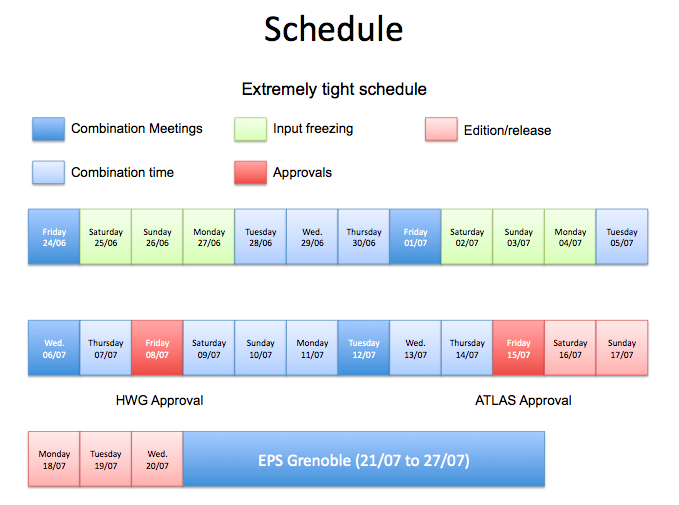 Combination meeting: https://indico.cern.ch/conferenceDisplay.py?confId=144353 
Inputs need to be:
Available today (28th June) – to have limits for INT note approval by Ed.board and Higgs WG on 30th
On 30th June – approval and final decision on whether to include in SM Higgs combination
Frozen by 4th July for Higgs approval on the 8th July
Interpolated inputs ready right after Higgs WH approval for input to ATLAS SM Higgs combination
ATLAS approval on 15th July
Ricardo Gonçalo
HSG5 H->bb Weekly Meeting - 5/7/2011
7